وزارة التعليم العالي والبحث العلميجامعة ديالى كلية التربية للعلوم الانسانيةقسم الجغرافية الدراسة المسائيةالعام 2024 –2025
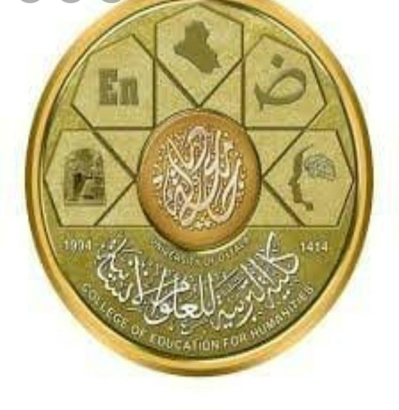 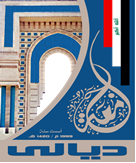 المرحلة الاولى: افريقيا
م. م. عمر غافل حجي
م/ النبات الطبيعي
النبات الطبيعي في افريقيا
نعني بالنبات الطبيعي النباتات التي تنمو بصورة طبيعية دون ان يتدخل الانسان في توفير الشروط اللازمة لنموها وهي بذلك تختلف عن نباتات الحقول والمحاصيل والتي يعمل الانسان على زراعتها وتكثيرها بطرق مختلفة واساليب متعددة بغية الحصول على الانتاج الذي يمتاز بنوعية جيدة تميزه عن النبات الطبيعي . 
والنبات الطبيعي لأي منطقة من مناطق العالم يمثل التفاعل بين ظروف البيئة الطبيعية المتمثلة في المناخ والتربة والتضاريس والتي تعمل على تشكيل النبات الطبيعي ، اذ ان لكل مظهر من هذه المظاهر تأثير خاص يختلف عن تأثير العامل الأخر من حيث مدى تأثيره والنتائج المترتبة عليه ، ففي الوقت الذي يوفر فيه
المناخ للنبات الطبيعي الماء اللازم عن طريق الامطار وضياء الشمس الذي يساهم في عملية صنع الغذاء للنبات فأن الرياح تعمل على انتشار البذور وتلقيح النبات وتوفير المواد الغذائية للنبات . 
تأتي مساهمة التضاريس بصورة غير مباشرة فهي توثر في المناخ فيتباين سقوط الامطار من منطقة الى اخرى ، يختلف سمك التربة ونوعيتها وخصوبتها تبعاً لاختلاف التضاريس وعليه ينعكس اثر التضاريس على نوع النبات وكميته عن طريق التأثير في المناخ والتربة ,
دور النبات الطبيعي ظهر منذ اقدم العصور ويعتبر المورد الثالث بعد الهواء والماء واستخدمه الانسان في غذائه وحتى الوقت الحاضر يعتبر مورداً اقتصادياً مهما في الكثير من المجالات خاصة الغابات والحشائش والنباتات الصحراوية .
تأتي الغابات في مقدمة النبات الطبيعي من حيث الاهمية فبجانب الغذاء الذي تقدمه من الفواكه والاوراق والجذور توفر اخشابها مورداً اقتصادياً كبيراً .
تسود الصفة الغابية في معظم اقاليم الامطار في القارة الافريقية ومن العوامل التي اثرت في الغابات هي انتشار الزراعة ويستثنى من ذلك المناطق ذات التضاريس الوعرة التي لا تساعد على الزراعة بسبب طبيعتها الجبلية ، فضلاً عن عامل تخليص الغابات من الادغال عن طريق الحرق وعامل قطع الاشجار لدخولها في الصناعات الخشبية .
اتخذت الحكومات الافريقية عدة اجراءات للمحافظة على التوازن الطبيعي للغابات والمحافظة عليها وعلى مساحاتها من التقلص منها فرض القوانين التي تمع القطع الكيفي والحرق المفتعل وحسن استغلال العمل الاقتصادي في قطع الاشجار وامتداد الزراعة بعيداً عن مناطق الغابات الطبيعية التي تضم مختلف الكائنات الحية وتنظيم حرف الاحتطاب الذي تمارسه المجموعات السكانية .
الاقاليم النباتية :
يراد بالإقليم النباتي المنطقة التي يتشابه فيها الغطاء النباتي والذي يمثل الصورة النهائية للمجموعات النباتية التي تغطي منطقة ما والتي تعطيها شكلاً خاصاً بها فقد يتكون الغطاء النباتي من غابة بأشجارها وشجيراتها واعشابها وما تحويه ارض هذه الغابة من طحالب وغيرها ، ويتحدد الاقليم النباتي لعوامل متعدد تتفاعل فيما بينها مكونة الاقليم النباتي وتتمثل هذه العوامل في كل من طبيعة المناخ ونوع التربة وطبيعة السطح وهذه جميعاً تؤدي الى تغير ظروف النبات ، فضلاً عن اثر الكائنات الحية من نبات وحيوان او انسان لذلك اختلف توزيع الغطاء النباتي تبعاً لتباين تأثير هذه العوامل . والواقع ان تقسيم القارة الافريقية الى اقاليم نباتية يتناسى التعقيد الذي يرجع الى اختلاف طبيعة التربة والنبات على الارتفاعات المختلفة ويتوزع النبات الطبيعي على ثلاث مجاميع هي الغابات ونسبتها 18,5% والحشائش ونسبتها 42,5 % ونباتات صحراوية ونسبتها 39% ومن هذه الاقاليم هي:
1- اقليم الغابات الاستوائية :
يمتاز هذا الاقليم بحرارته المرتفعة والرطوبة العالية والامطار الغزيرة وهذا يساعد على نمو الاشجار العالية السريعة النمو بصورة كثيفة تتشابك اغصانها لتمنع اشعة الشمس من الوصول الى ارض الغابة وتنمو اسفلها اشجار كثيفة اقصر منها .
تمتاز الغابة الاستوائية بكونها دائمة الخضرة ومتنوعة واشجارها طويلة واغصانها متشابكة وبطول يصل الى 70 م اما الشجيرات الاقل ارتفاعاً تبلغ اطوالها من 20 – 50 م ونموها يكون اقل بسبب قلة وصول اشعة الشمس اليها نتيجة ارتفاع وتشابك اغصان الاشجار العالية ، تنتشر الغابات الاستوائية في حوض الكونغو ( زائير ) ومنطقة كابون وجنوب الكميرون ثم تكون الغابات الاستوائية على شكل اشرطة ساحلية تتسع في غرب افريقية وتضيق هذه الاشرطة بين مرتفعات الكاميرون والساحل وتتسع في دولة النيجر حسب نوعية التضاريس ، تشغل الغابات الاستوائية مساحة تبلغ 150 كم ولكن لا تلبث ان تحل حشائش السفانا محلها في داهومي وتوكولانه وشرق ساحل غانة ويعود ذلك الى قلة الامطار وتمتاز الغابات الاستوائية بتنوعها فهي تضم من 20 – 30 نوع في مساحة الدونم الواحد وتعود هذه الانواع الى اجناس متعددة وتقسم الاجناس الى القسم الغربي الذي يشمل السهوب السودانية وغابات غرب افريقية ويحتوي على 250 جنس والقسم الشرقي يبلغ 200 جنس ، يعود التنوع الى سرعة النمو وان هذا التنوع
يعرقل عملية قطع الاشجار من الناحية الاقتصادية ، في الاقليم المداري تنمو الغابات وتغطي مساحة تبلغ 35 مليون فدان خاصة في اثيوبيا وشرق افريقيا وكينيا ، اما الاشجار والنباتات المستثمرة في المجال الاقتصادي فتتمثل بالكاكاو حيث تنتج افريقيا 70 % من الانتاج العالمي منه وان شجرة الكاكاو موطنها الاصلي الغابات المدارية في امريكا الوسطى ودخلت القارة الافريقية عن طريق البرتغاليين عام 1822 م الى ساحل غانا ونيجيريا . 
 
2- اقليم الغابات المعتدلة الدفيئة : 
تتركز نباتات هذا الاقليم في الزاوية الجنوبية الشرقية من القارة وفي المناطق المرتفعة وتنخفض معدلات الحرارة وتزداد الامطار مما يساعد على نمو الغابات فيها وتمتاز بقلة انواعها وتكون اشجارها طويلة ذات جذوع متعددة وتتساقط اوراقها في فصل الجفاف واهم اشجارها نخيل الزيت والسرخس وفي المناطق الساحلية اشجار المنجروف وهي اشجار مستقيمة يتراوح ارتفاعها من 10 – 20 م ويطلق عليها نطاق النخيل الذي يمتد الى ساحل الناتال .
3- اقليم اعشاب المنطقة الحارة :
يطلق على هذه الاعشاب السفانا وتسود في الاقاليم المدارية ذات الشتاء الجاف والصيف الممطر وتزداد كثافتها بالقرب من الغابات المطيرة وتبدو مختلطة بالغابات وتقل كثافتها وطولها بالابتعاد شمالاً او جنوباً نحو المدارين وتنقسم الى ثلاثة اقسام : 
الاول : يسمى بسفانا الحشائش الطويلة ويوجد في اطراف الغابات الاستوائية حيث تتراوح الامطار بين ( 30 – 80 ) عقدة وتمتاز المنطقة بوجود فصل جفاف ويصل طول الاعشاب الى ثلاثة امتار تتخللها اشجار متباعدة وهي موطن للحيوانات الضخمة كالفيلة والجواميس . 
الثاني :السفانا المتوسطة وهي اشجار من عائلة السنط وتغطي اكبر مساحة من القارة تصل الى 16% ونمو الغابات في الاقليم يكون متناثر بعيدة عن بعضها وغالباً ما تكون شوكية واوراقها تتساقط في موسم الجفاف واعشاب هذا الاقليم ذات
قيمة محدودة وتتحول الى اعشاب يابسة ومرة المذاق ويعتبر هذا الاقليم اهم اقاليم القارة امتلاكاً للصيد اذ تنتشر فيه حيوانات الوعول والحمر الوحشية والجواميس ويشمل مناطق شمال وادي اللمبويو والنطاق المحيط ببانجولا وجنوب غرب افريقيا . 
الثالث :السفانا القصيرة يمثل منطقة انتقال بين اعشاب السفانا والاعشاب الصحراوية ويمتاز بوجود الاعشاب القصيرة والشوكية وتسود في صحراء كلهاري والحافة الجنوبية للصحراء الكبرى ويمثل هذا القسم اقليم الرعي في القارة لذا فقد اختفت الكثير من الحشائش فيه ويمثل هذا القسم ايضاً حلقة الوصل بين الاقليم الصحراوي والاقاليم الاخرى كما يعتبر من اهم الاقاليم التي سلكتها طرق المواصلات فكان الطريق الذي يربط بين شرق القارة وغربها كما سلكته المجموعات البشرية التي ارتادت القارة خلال الادوار التاريخية .
4- اقليم اعشاب المنطقة الباردة :
يسمى بإقليم الحشائش شبه المدارية والمعتدلة او تسمى اعشاب المرتفعات لأنها تتركز في المناطق المرتفعة التي يتراوح ارتفاعها بين ( 3500- 9000 ) قدم وتمتد جنوب افريقيا لمئات الكيلومترات وتختلف حسب المناخ المحلي والتربة ويتراوح ارتفاعها بين ( 2-3 ) قدم ولا تصل من حيث الكثافة والوفرة لما وصلت اليه حشائش السفانا ، كما تنمو الحشائش القصيرة التي تعرف بالاستبس فيه خلال فترة سقوط المطر .
5- اقليم النباتات الصحراوية :
تنمو في هذا الاقليم نباتات واعشاب بعد سقوط الامطار وغالباً ما تجف وتنتهي بعد الامطار وتمتاز بتذبذبها من عام لأخر وتبقى بذورها في التربة لتعود للنمو في العام القادم بعد سقوط الامطار وتتركز في اواسط المنطقة الصحراوية مما يسهل حركة الرمال التي تؤدي غالباً الى القضاء على الحياة النباتية ومن اهم هذه النباتات الحرمل والسفط واشجار النخيل في الواحات 
وهذه النباتات كيفت نفسها بطرق متعددة للعيش والتأقلم في تلك الظروف القاسية اما بمد جذور طويلة داخل التربة او بناء اوراق سميكة وشمعية كالصبار والتين الشوكي او تحول اوراقها الى اوراق ابرية لمعادلة المياه فيها  .
6- اقليم نباتات هضبة الحبشة :
تتشابه نباتات هذا الاقليم مع نباتات اقليم اعشاب المنطقة الباردة لذلك تتميز نباتات هذه المنطقة بأنها تتركز في المنطقة المعتدلة في الاقسام المرتفعة من هضبة الحبشة حيث تغزر الامطار وتميل الحرارة للاعتدال مع فترة جفاف وتتحول النباتات الى اشجار دائمة اذ ان هضبة الحبشة غنية بأنواع الاشجار كما تنتشر فيها نباتات المرتفعات المدارية وتتألف نباتات هذا الاقليم من عنصرين عنصر مداري افريقي وعنصر اعتدال شمالي ومن اشهر الانواع الاقتصادية فيه الطلع الحبشي والتاكوت الحبشي .
7- اقليم نباتات البحر المتوسط :
تتركز نباتات هذا الاقليم في اطلس العليا اذ تكسوها الغابات الخفيفة من اشجار الفلين والبلوط والكستناء وبعض الصنوبريات اما السفوح فتتميز بغطاء من الحشائش القصيرة كما تنتشر الشجيرات في الوديان المنخفضة والتلال ويشتهر هذا الاقليم بزراعة القمح والحمضيات والزيتون والكروم في منطقة الكاب في النصف الجنوبي من القارة ونباتات البحر المتوسط تنمو في جميع انحاء الاقليم في بقية القارات وقد تكيفت هذه النباتات لتلائم مناخ البحر المتوسط ومن صفاته المناخية شتاء معتدل وصيف حار جاف لذلك اصبحت النباتات ذات جذور طويلة لتمتص المياه اثناء انعدام الامطار واوراقها مغطاة بطبقة شمعية لتقلل من عملية النتح التي تتعرض لها الاوراق صيفاً لأنها دائمة الخضرة كما اصبحت سيقانها فلينية لتقلل من اثر الحرارة والتبخر وتنتشر نباتات اقليم البحر المتوسط في بقية الاقاليم المجاورة ويعود سبب ذلك الى الدور الذي احتله هذا الاقليم في تاريخ الانسان ومعظم غابات الاقليم هي من نوع الاحراش وتتكون من اشجار متوسطة الارتفاع ومن اهم انواعها البلوط والفلين والاشجار المخروطية والتي تنمو في ارضيتها الشجيرات والحشائش وبعض الاعشاب ويتركز في هذه المناطق نبات الماكي وهو عبارة عن شجيرات ذات جذور طويلة لتقاوم موسم الجفاف .